STRATEGIC MANAGEMENT IN POLISH SPORT FEDERATIONS 
 SWOT ANALYSIS

Michael Troilo, PhD
Wellspring Associate Professor of Finance 
and International Business

Warsaw -  29/05/2018
Agenda
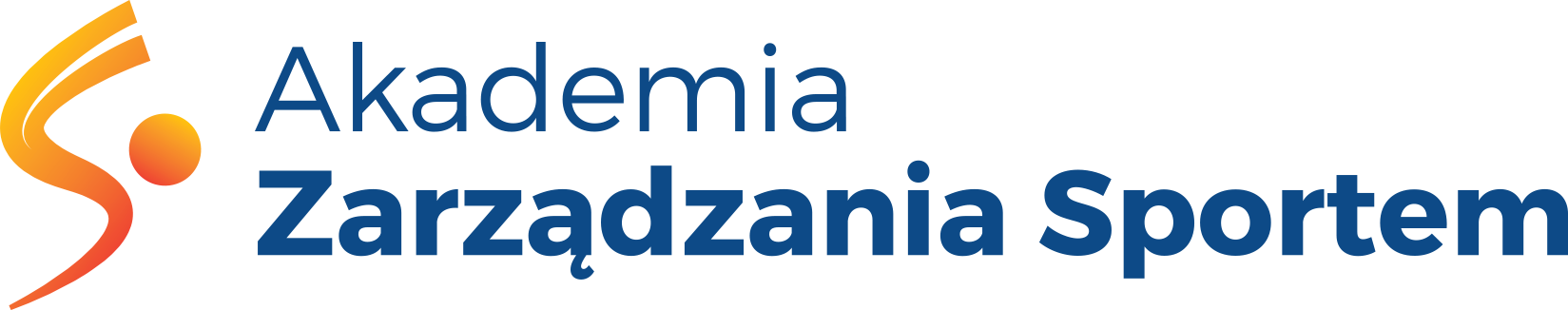 1. Introduction: What is SWOT?

2. Looking internally at strengths and weaknesses.

- Identifying  core competencies
- Assessing financial capacity for new strategies
- Evaluating management culture for readiness to change.

3. Looking externally at threats and opportunities.

- Detecting and categorizing threats and opportunities
- Analyzing customers
- Changes in the competitive environment
2
SWOT
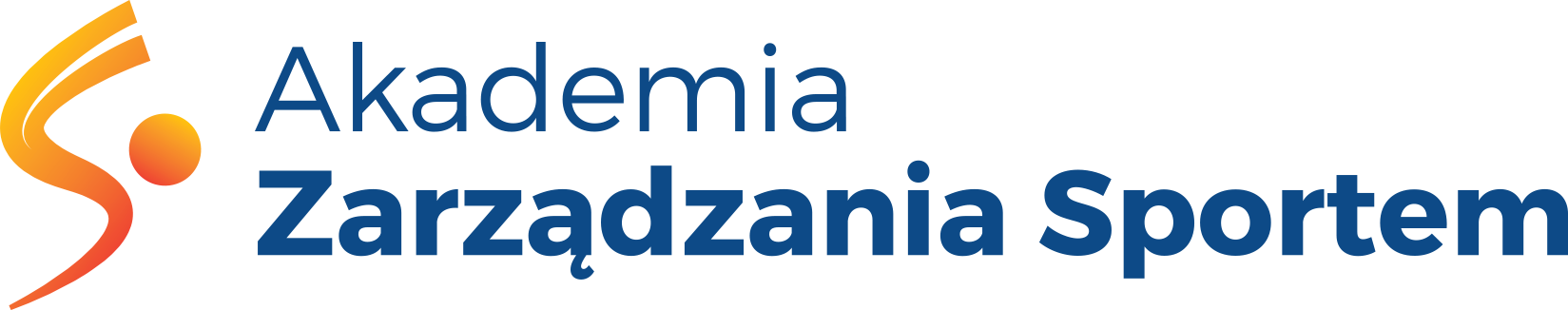 Strengths: Capabilities that enable your organization to perform well.  They are a source of leverage

Weaknesses: Characteristics that prohibit your organization from performing well. They need to be addressed. 

Opportunities: Trends, forces, events, and ideas that your organization can exploit.

Threats: Possible events or forces beyond your organization’s control that you need to mitigate.

(From “Strategy: Create and Implement the Best Strategy for Your Business” HBS, 2005)
3
Core Competencies
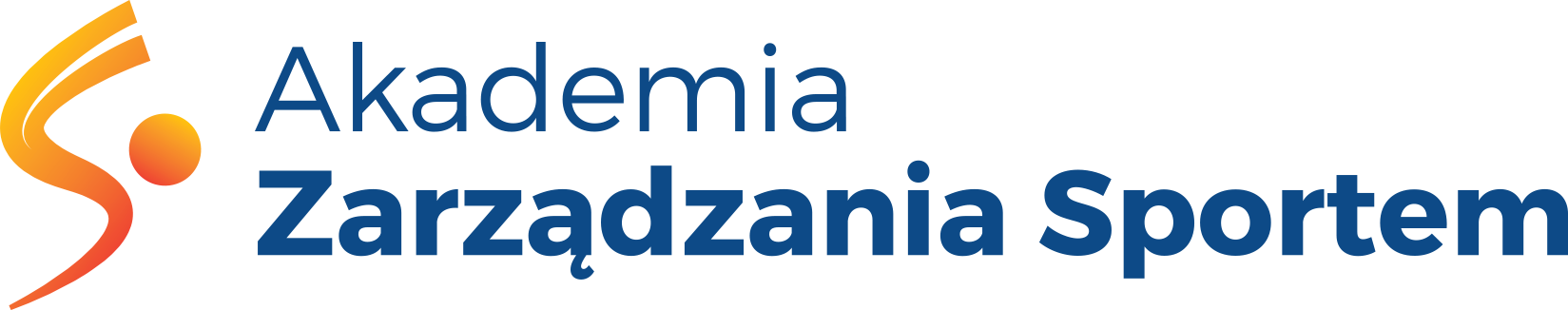 Core competencies are an organization’s expertise or skills in key areas that directly produce superior performance, e.g. technical abilities, managerial know-how, customer service.

 For a skill to be a core competency, it must confer a sustainable competitive advantage.  What does your organization do uniquely well that others value?

 Benchmarking is a means to discover core competencies. The benchmark may be in another industry, e.g. airlines and ticket pricing.

(From “Strategy: Create and Implement the Best Strategy for Your Business” HBS, 2005)
4
Elements of a solid core competency
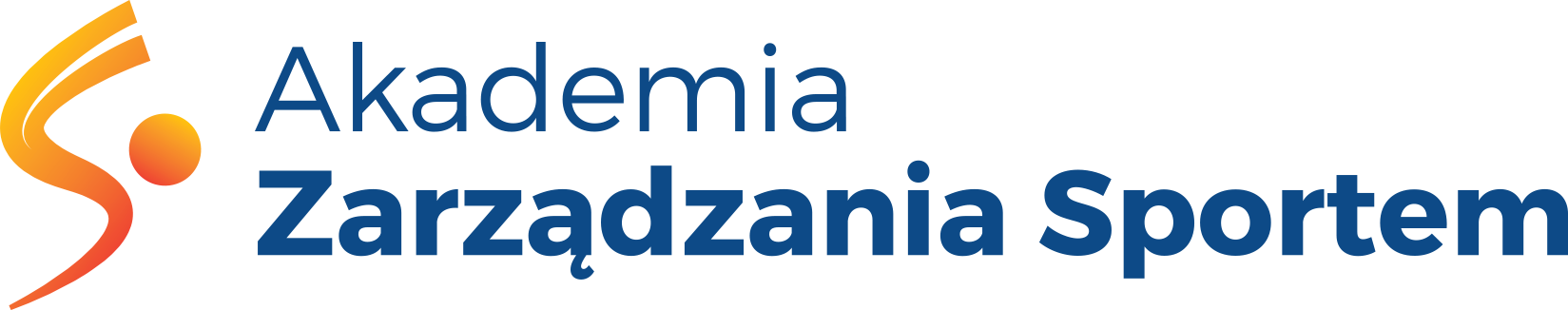 Inimitability: Hard to copy.
Durability: Continuing value over a long period of time, e.g. brand names like Coca-Cola, Disney.
Appropriability: Can others take the value you’ve created? In some industries, retailers have the power to take value.
Sustainability: Are there available substitutes for your competency?
Competitive superiority: Is your competency truly superior to your rivals, or is it merely good?



(From “Strategy: Create and Implement the Best Strategy for Your Business” HBS, 2005)
5
Example of 
benchmarking
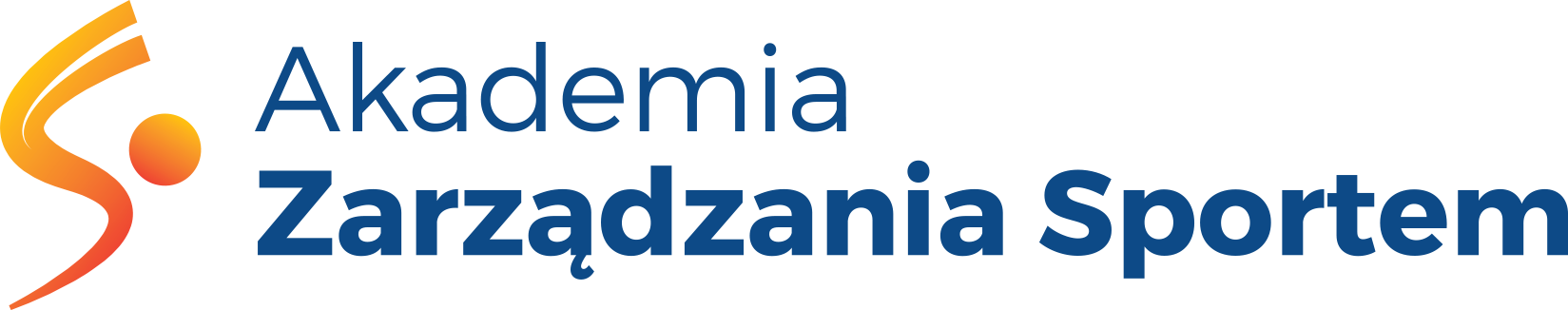 (5-Very Strong, 1-Very Weak)

(From “Strategy: Create and Implement the Best Strategy for Your Business” HBS, 2005)
6
Financial condition: 
Can you afford your strategy?
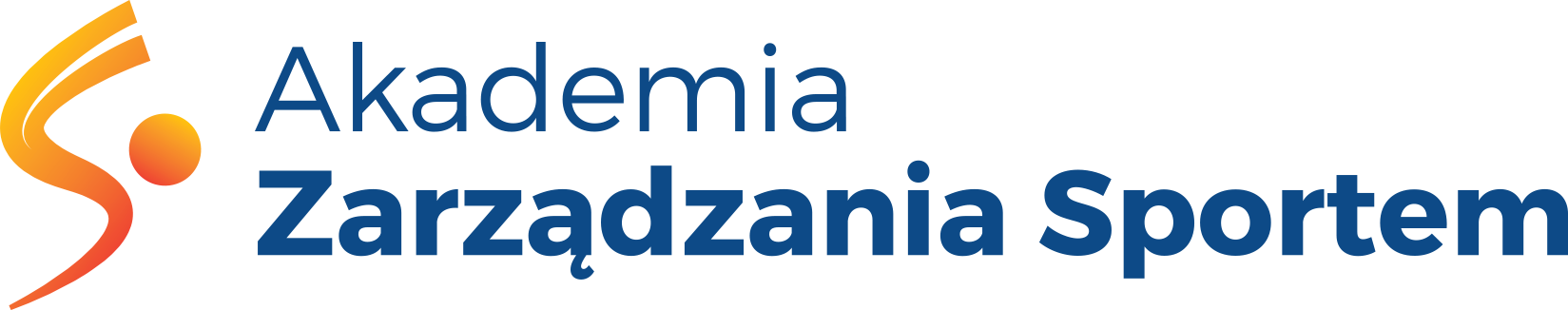 Cash flows: Are operating cash flows sufficient for your plans?

- Access to outside capital.
   - Cost of borrowing/debt
   - Capacity for additional debt
   - Cost of equity, if applicable

 Other scheduled spending, e.g. purchase of land.

 Hurdle rate of new projects: The hurdle rate is the minimum rate of return.

(From “Strategy: Create and Implement the Best Strategy for Your Business” HBS, 2005)
7
Management and 
Culture: How does your organization handle change??
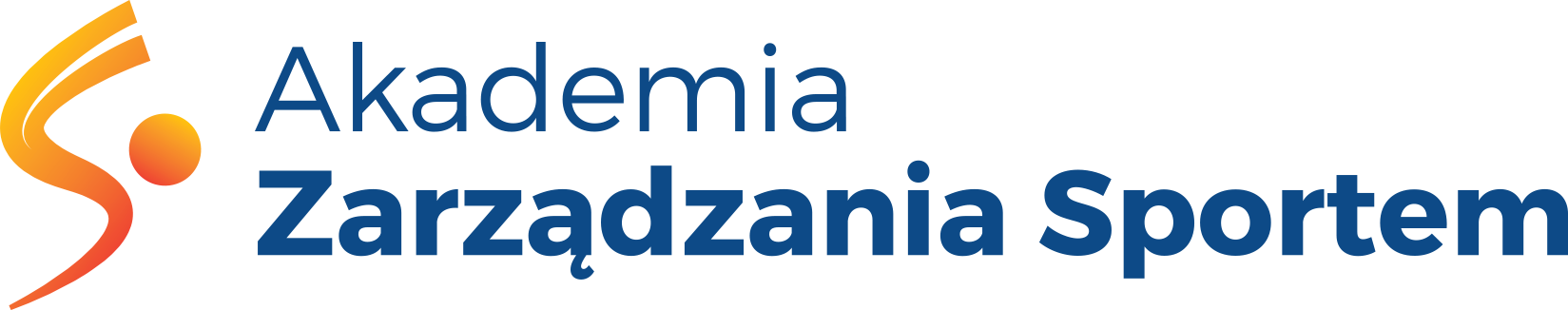 - Are your managers respected and effective?
- Do people feel personally motivated to change?
 Is your organizational structure flat, i.e. there are few layers between the workers and the CEO
- Is teamwork and collaboration normal?
- Are people accountable for their results?
- Is good performance rewarded?



(From “Strategy: Create and Implement the Best Strategy for Your Business” HBS, 2005)
8
Group exercise
Group exercise
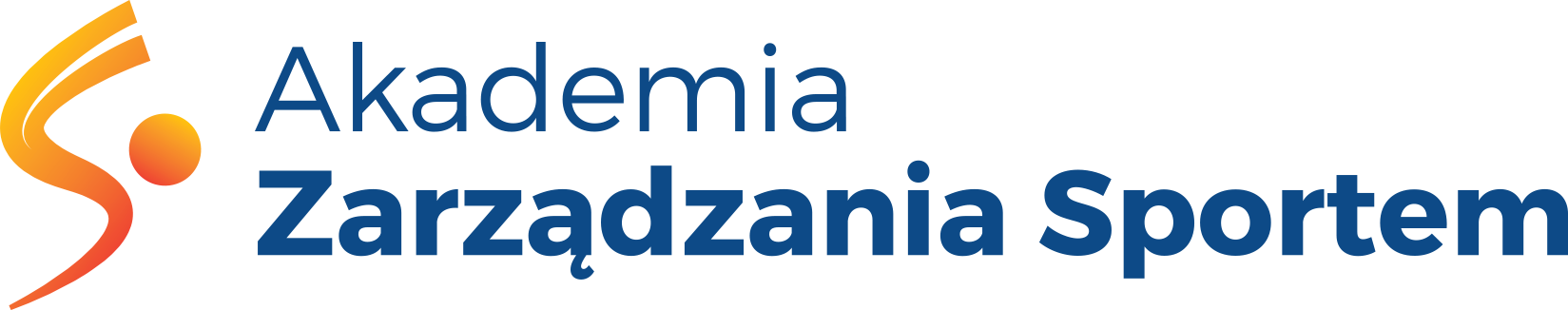 Divide into six teams of six to seven people

 Each team should consider strengths and weaknesses of their respective sport organizations. What are some in common?

 Spend 15 minutes with your team in discussions

 Each team will have one speaker report their findings to the entire group. Each speaker should only speak 2-3 minutes.
10
SWOT
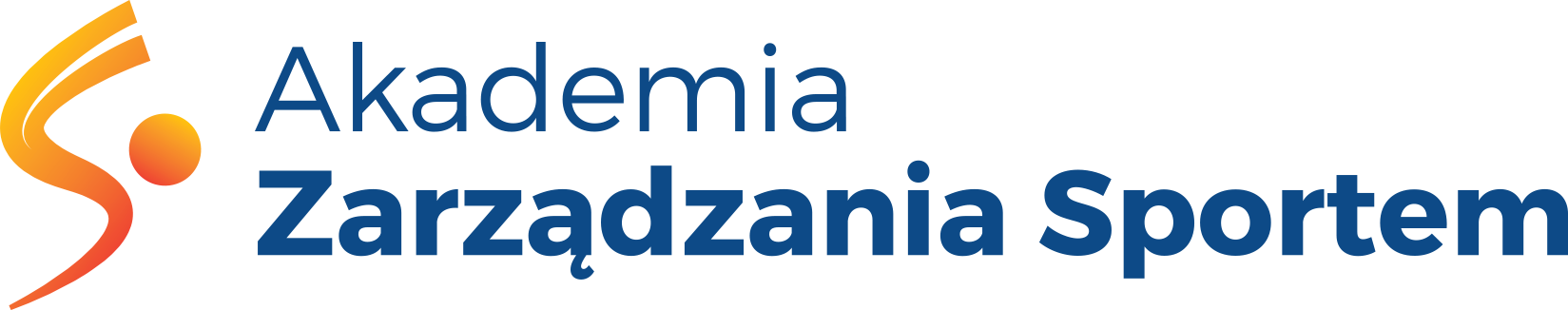 Strengths: Capabilities that enable your organization to perform well.  They are a source of leverage

Weaknesses: Characteristics that prohibit your organization from performing well. They need to be addressed. 

Opportunities: Trends, forces, events, and ideas that your organization can exploit.

Threats: Possible events or forces beyond your organization’s control that you need to mitigate.

(From “Strategy: Create and Implement the Best Strategy for Your Business” HBS, 2005)
11
External Analysis
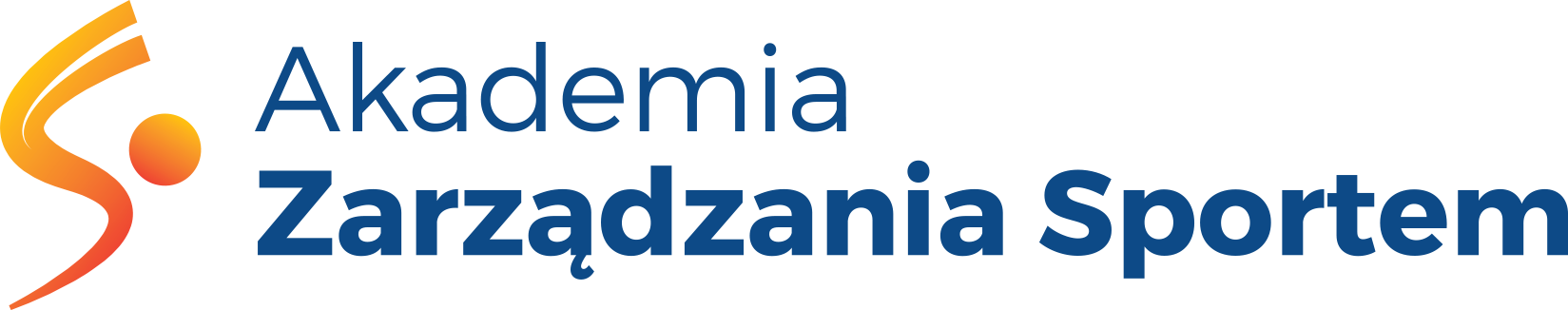 Porter, “The essence of strategy is relating an organization to its environment”.

The environment:
- Customers
- Competitors
- Suppliers
- Regulators
- Technology
Substitutes

An example from the US: Concussions in American football.


(From “Strategy: Create and Implement the Best Strategy for Your Business” HBS, 2005)
12
Customers
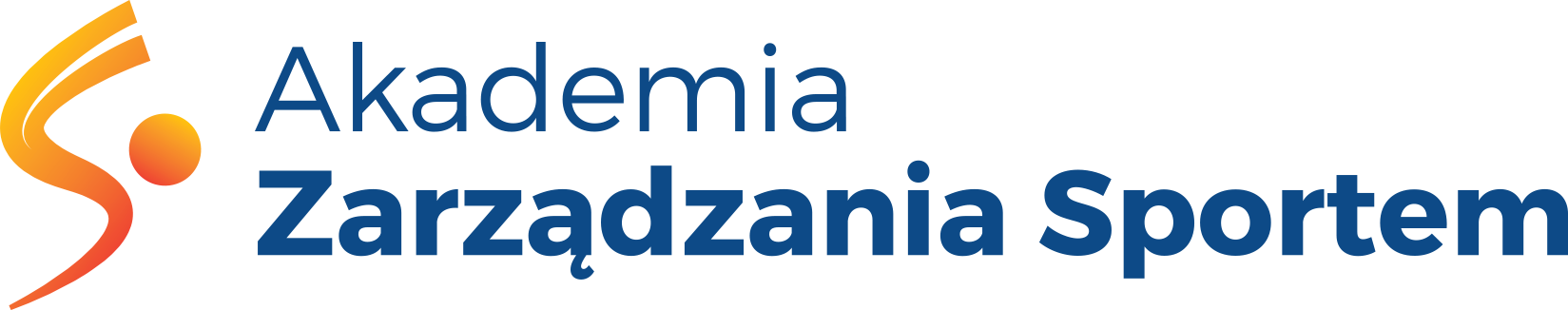 - Who are your customers? This may seem like a simple question, but many companies forget to ask it.
- What is the best way to reach my customers?
- How price-sensitive are my customers? Sports and leisure are usually luxury goods.
- What customer needs are not being met? 
- How loyal are my customers?
 Market segmentation: Age, gender, location, income, behavior, etc.




(From “Strategy: Create and Implement the Best Strategy for Your Business” HBS, 2005)
13
PORTER’S FIVE FORCES

- Competitive rivalry
- Threat of new entry
- Threat of substitution 
- Supplier power
 Buyer power

The above are the original, but sometimes “Regulators” are added as a sixth force.

(From “Strategy: Create and Implement the Best Strategy for Your Business” HBS, 2005)
Competitive Rivalry
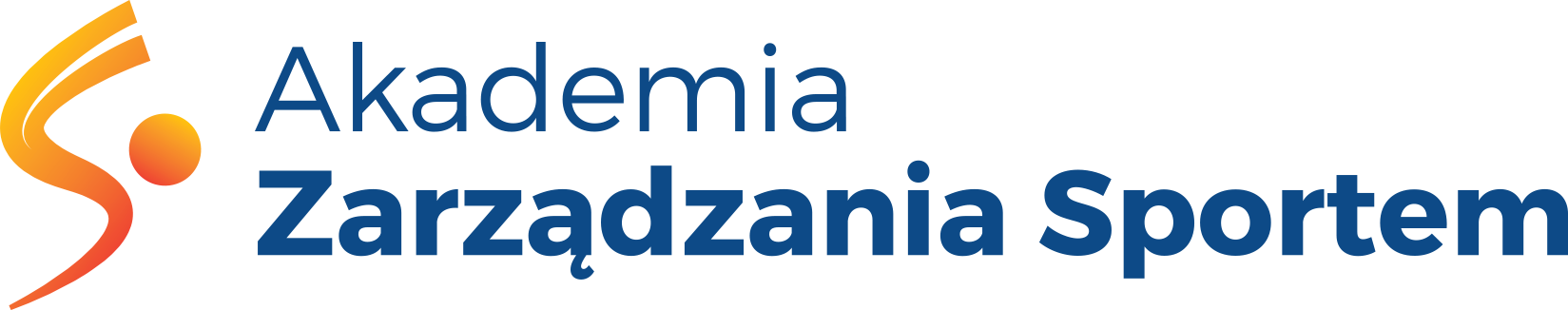 Number of competitors
- Quality differences
- Other differences 
- Switching costs, e.g. cell phones and providers
 Customer loyalty








(From “Strategy: Create and Implement the Best Strategy for Your Business” HBS, 2005)
15
Threat of new entry
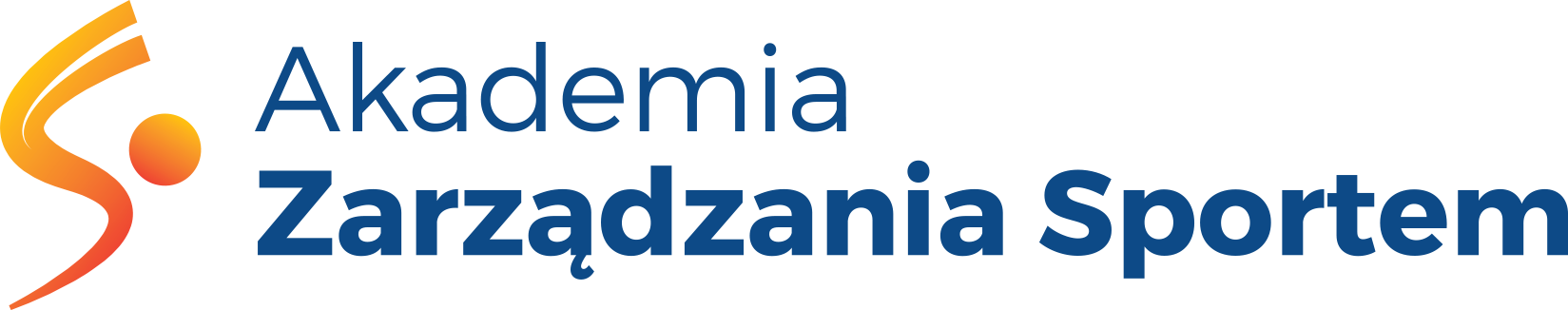 Time and cost of entry
 Specialized knowledge
 Economies of scale 
 Cost advantages
 Technology protection
 Barriers to entry







(From “Strategy: Create and Implement the Best Strategy for Your Business” HBS, 2005)
16
Threat of substitution
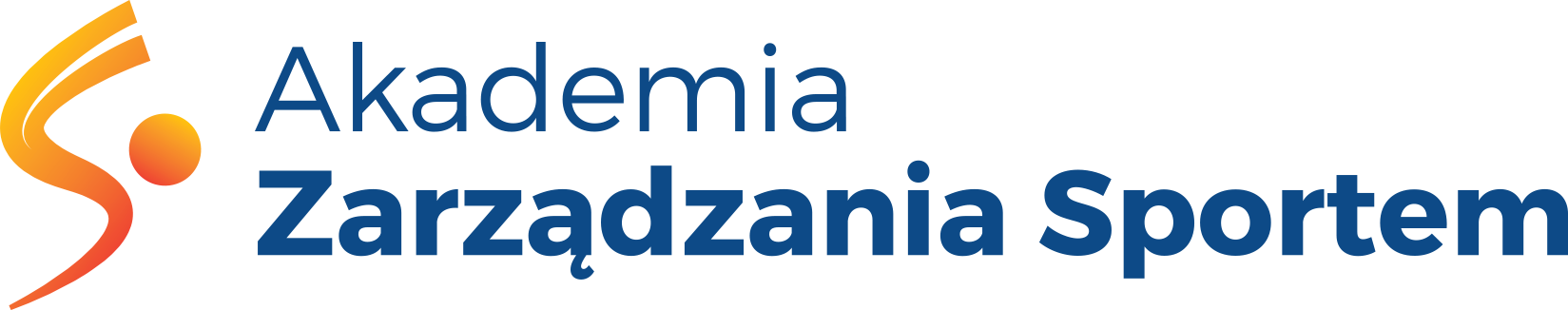 Availability of substitutes
 Performance of substitutes
 Cost of substitutes 










(From “Strategy: Create and Implement the Best Strategy for Your Business” HBS, 2005)
17
Supplier power
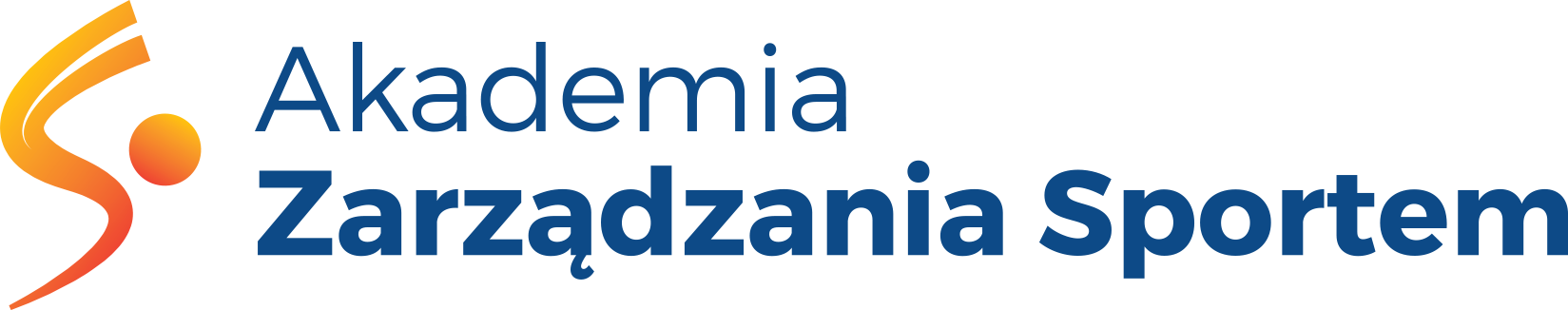 Number of suppliers
 Size of suppliers
 Uniqueness of service
 Switching costs
 Substitutes 








(From “Strategy: Create and Implement the Best Strategy for Your Business” HBS, 2005)
18
Buyer power
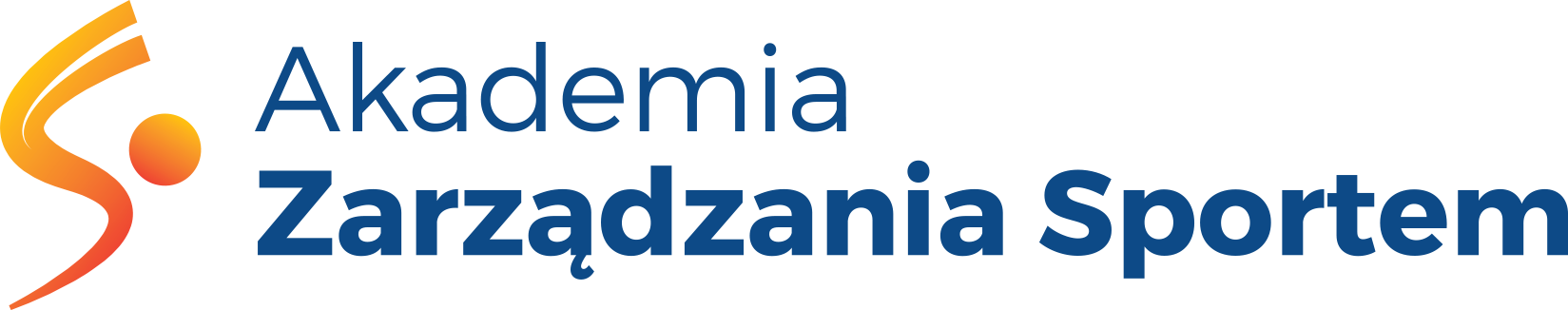 - Number of customers
- Size of each order
- Differences between competitors
- Price sensitivity
- Substitutes








(From “Strategy: Create and Implement the Best Strategy for Your Business” HBS, 2005)
19
Group exercise
Group exercise
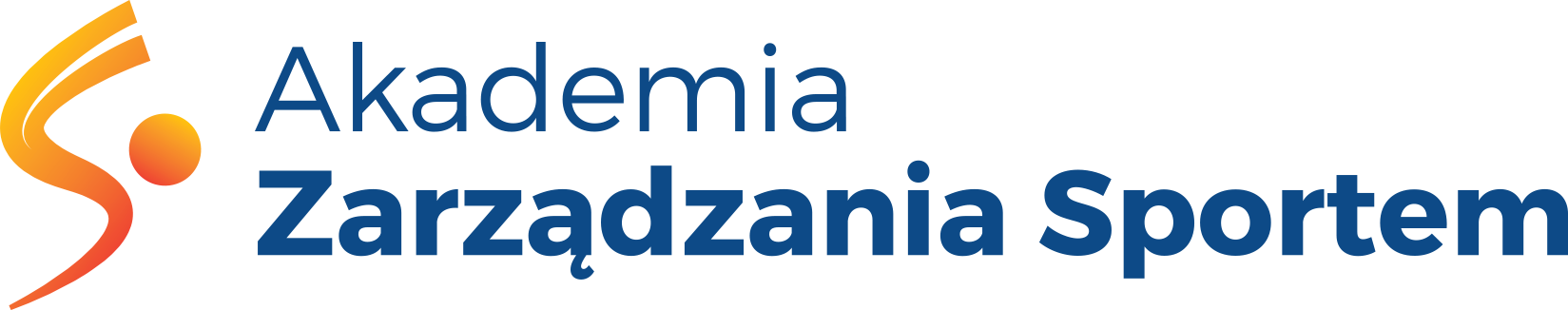 Divide into six teams of six to seven people

 Each team should consider threats and opportunities of their - respective sport organizations. What are some in common?

 Spend 15 minutes with your team in discussions

 Each team will have one speaker report their findings to the entire group. Each speaker should only speak 2-3 minutes
21
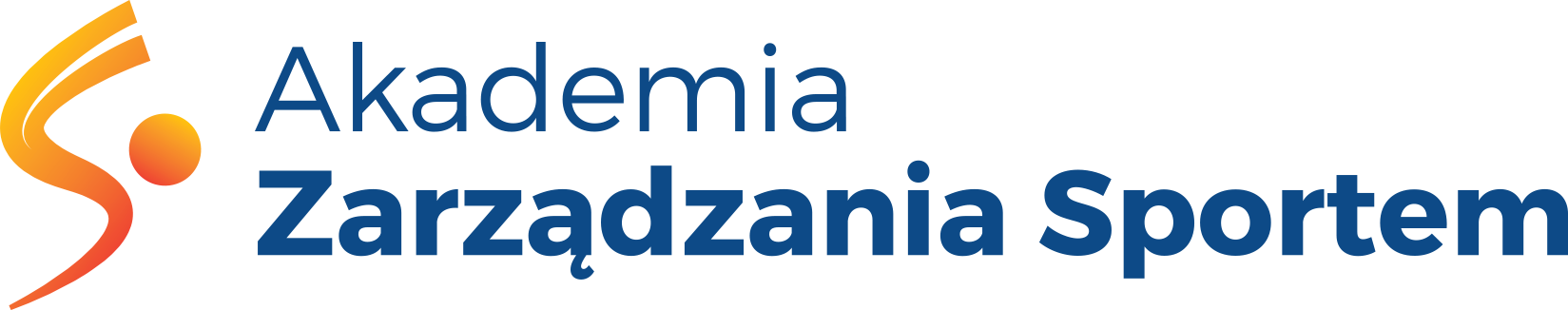 Thank you
Michael Troilo, PhD
Wellspring Associate Professor of Finance 
and International Business
22